Recommendations
for Re-Opening
Dental Practices in the Midst of COVID-19
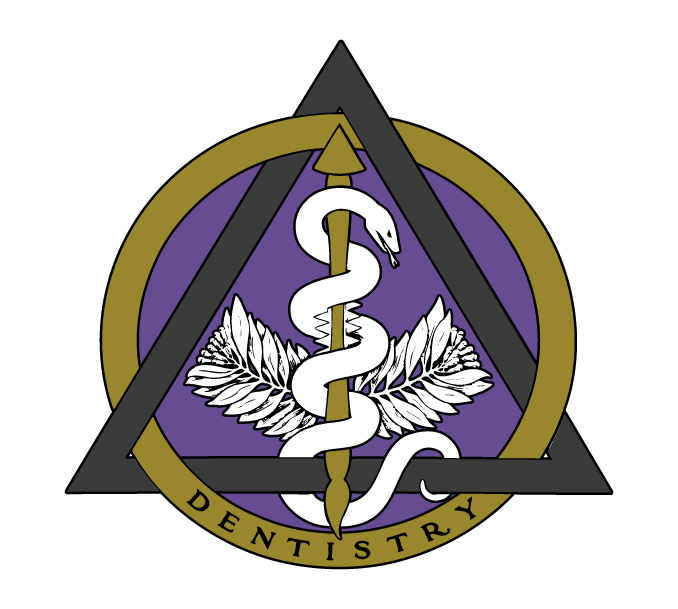 “Please note that these guidelines, based on the best available evidence to date, are recommendations which are voluntary in nature and should not be considered to be mandatory directives.”
“Each dentist and dental practice should make its own decisions in good faith and in compliance with all existing laws, rules, regulations and other available guidance.”
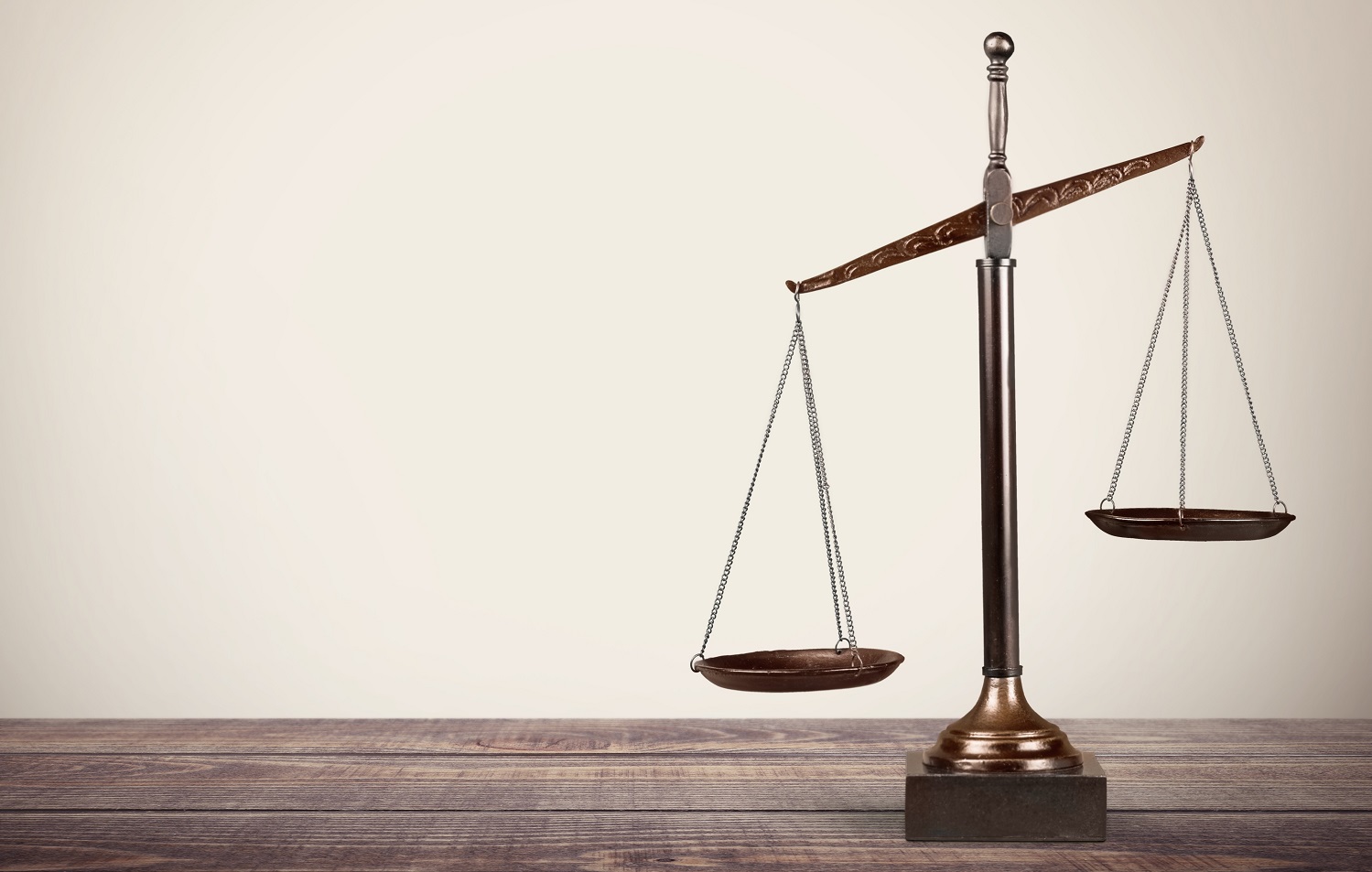 “The Task Force 
recommends 
​consultation with 
legal counsel, 
liability, and 
malpractice 
carriers regarding 
specific questions 
involving informed 
consent, safety or 
other issues.”
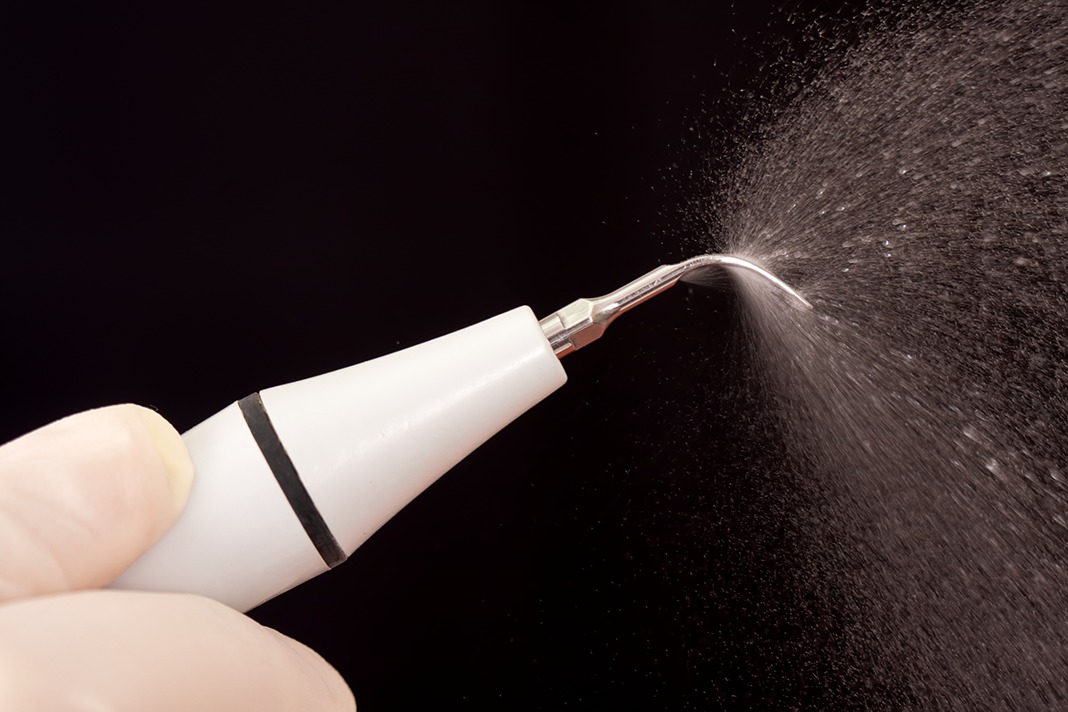 “Dentists who do not feel they are safely able to protect their patients, staff, 
and other providers 

                                         should avoid
                                         those procedures
                                         they are not  
                                         comfortable 
                                         performing.”
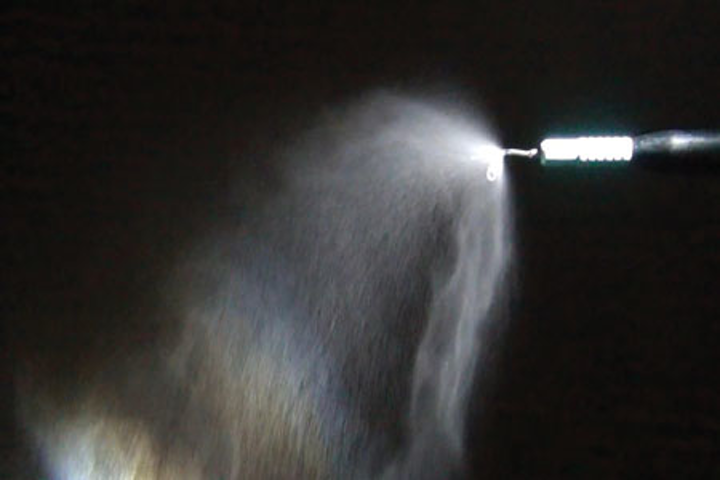 Aerosolized contaminants are very light,
super fine particles that:
Spread at least eight 
       feet in every direction 
       from the source;
Remain suspended for several hours;
       persons who walk through these 
       aerosols will inhale them along with
       pathogens contained within aerosols;
HVAC systems can pick up
      contaminated aerosols & spread them
“Rules of OSHA, guidelines of CDC, regulations of DHSS, Missouri Dental Board (“MDB”), and Department of Labor (“DOL”) should continue to be followed as well as any mandates set forth by state and local governments and/or health departments…”
Examples of healthcare work tasks associated with 
exposure risk levels
https://www.osha.gov/SLTC/covid-19/controlprevention.html#healthcare
OSHA Cites CDC  Guidelines:
“Use Airborne Precautions for patients known or suspected to be infected with pathogens transmitted by the airborne route”… 

“Ensure appropriate patient placement in an airborne infection isolation room, ‘AIIR’ ”


OK, No Problem! We’ve all got
AIIRS! https://www.cdc.gov/mmwr/preview/mmwrhtml/rr5210a1.htm
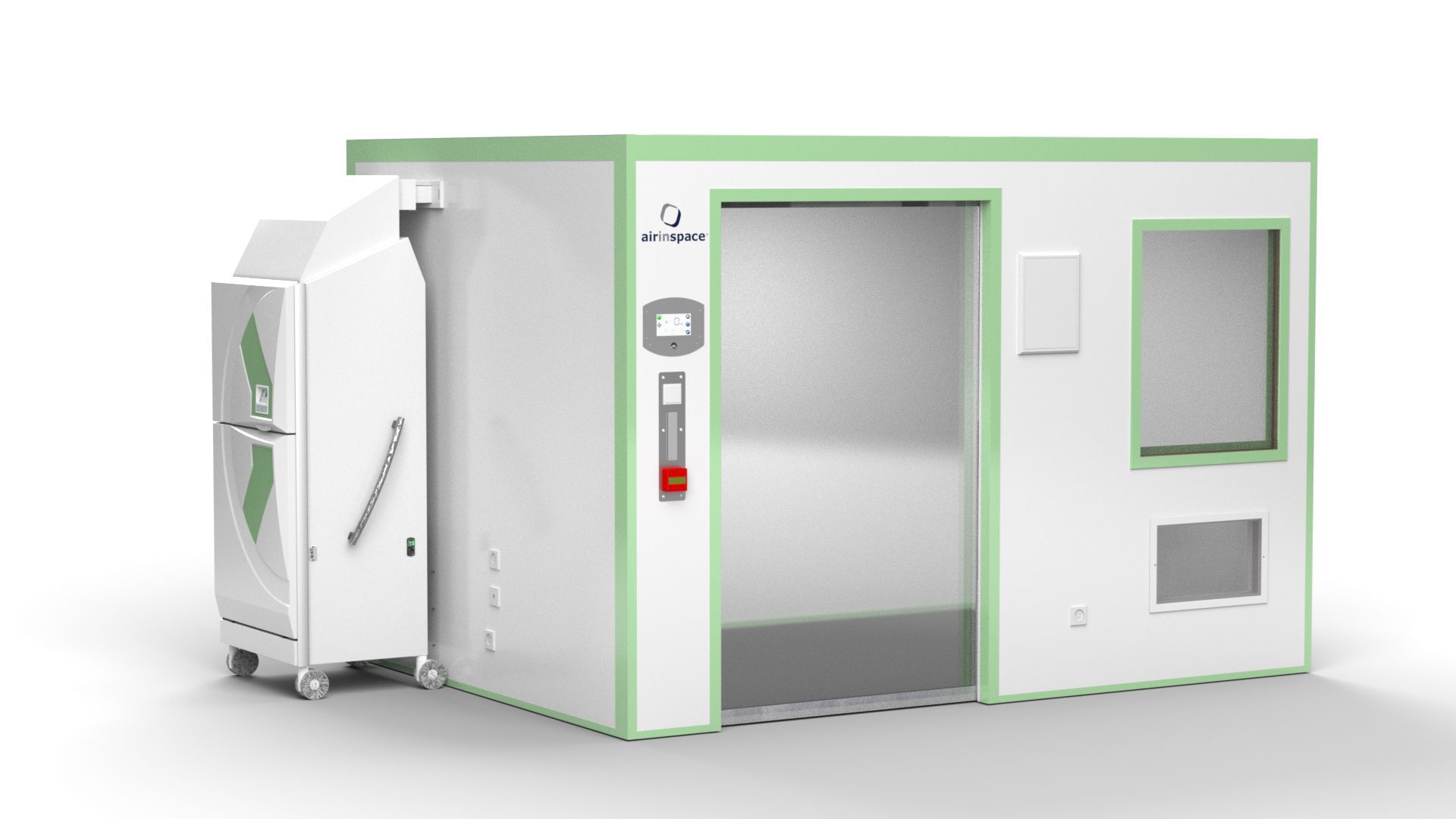 CDC April 27, 2020 Revisions:
When practicing in the absence of Airborne Precautions, the risk of SARS-CoV-2 transmission during aerosol generating dental procedures cannot be eliminated. 

Caring for patients requiring Airborne Precautions is not possible in most dental settings as they are not designed for or equipped to provide this standard of care. For example, most dental settings do not have airborne infection isolation rooms or single-patient rooms, do not have a respiratory protection program, and do not routinely stock N95 respirators.
https://www.cdc.gov/coronavirus/2019-ncov/hcp/dental-settings.html
CDC: April 27, 2020:

Postpone Elective Procedures, Surgeries, and Non-urgent Dental Visits

Services should be limited to emergency visits only during this period of the pandemic.

 These actions help staff and patients stay safe, preserve personal protective equipment and patient care supplies, and expand available health system capacity.
CDC: April 27, 2020

Stay at Home if Sick

Implement sick leave policies for DHCP that are flexible, non-punitive, and consistent with public health guidance, allowing employees to stay home if they have symptoms of respiratory infection. Ask staff to stay home if they are sick and send staff home if they develop symptoms while at work.
CDC: April 27, 2020
Contact Patients Prior to Emergency Dental Treatment

Telephone triage all patients in need of emergency dental care. Assess the patient’s dental condition and determine whether the patient needs to be seen in the dental clinic. 

Use teleconferencing or teledentistry options as alternatives to in office care. 

If dental treatment can be delayed, provide patients with detailed home care instructions and any appropriate pharmaceuticals.
CDC: April 27, 2019

If emergency dental care is medically necessary for a patient who has, or is suspected of having COVID-19, Airborne Precautions (an isolation room with negative pressure relative to the surrounding area and use of an N95 filtering disposable respirator for persons entering the room) should be followed. 

Dental treatment should be provided in a hospital or other facility that can treat the patient using the appropriate precautions.
CDC: April 27, 2020

If a patient must be seen in the dental clinic for emergency care, systematically assess the patient at the time of check-in….

Avoid aerosol generating procedures whenever possible. 

Avoid the use of dental handpieces and the air-water syringe. Use of ultrasonic scalers is not recommended during this time. Prioritize minimally invasive/atraumatic restorative techniques (hand instruments only).
CDC: April 27, 2020

If aerosol generating procedures are necessary for emergency care, use four-handed dentistry, high evacuation suction and dental dams to minimize droplet spatter and aerosols. 

An N95 respirator or a respirator that offers a higher level of protection such as other disposable filtering facepiece respirators, powered air-purifying respirators (PAPRs), or elastomeric respirators.

The number of DHCP present during the procedure should be limited to only those essential for patient care and procedure support.
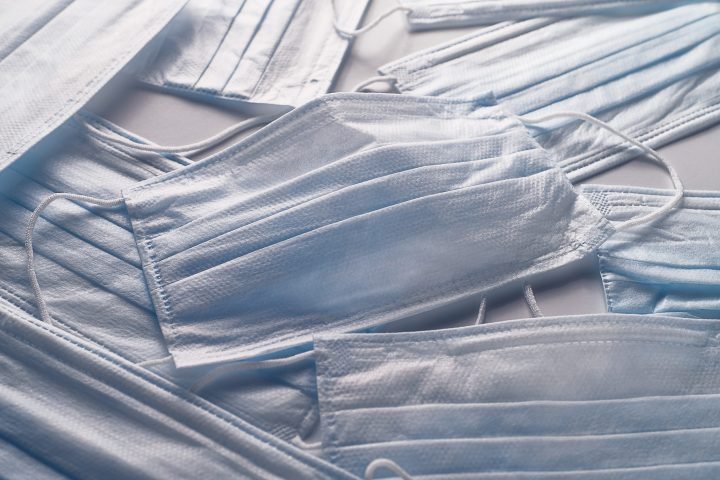 CDC: April 27, 2020

 As part of source control
 efforts, DHCP should wear
  a facemask 
at all times 
while they are in the dental setting.
https://www.cdc.gov/coronavirus/2019-ncov/hcp/dental-settings.html
“Social distancing practices will continue to be strongly recommended. This may include limiting the number of non-patients accompanying patients (1 parent or support person per patient).”

“Provider discretion will allow non patients to wait in the waiting room provided proper social distancing can be maintained.”

“Patients may also be encouraged to wait outdoors or in their vehicles.”
“Services should only be provided by appointment when possible. “ 

“If a patient without an 
appointment arrives, 
that patient should be 
evaluated in the same 
manner as an 
appointed patient 
if time and space are 
available to do so safely.”
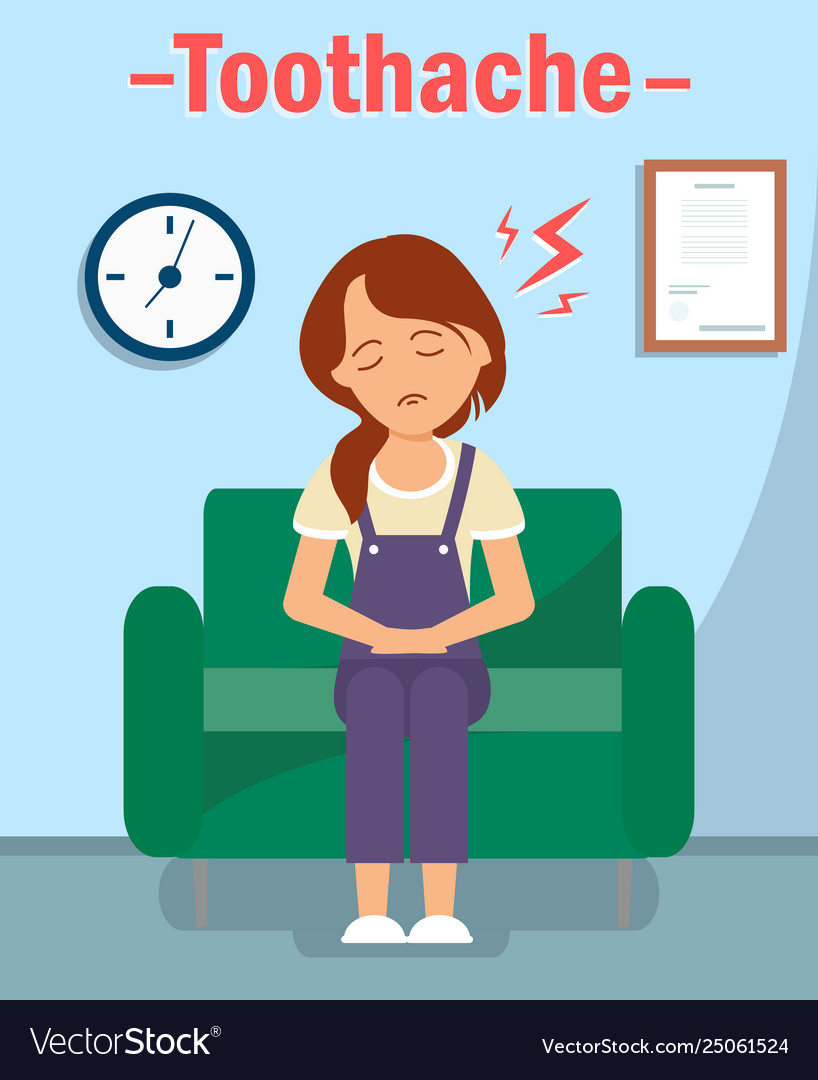 “Teledentistry applications​ ​should be considered in order to mitigate risk of exposure.​…”

 “Off-site limited evaluation and triage, including clinical screening and financial arrangements​ ​to help limit unnecessary exposure for patients and staff and conserve PPE and other resources.”

 “Hygienist evaluation and intake of patients prior to dentist interaction a hygienist under general supervision can collect diagnostic data (radiographs, photographs, periodontal charting, digital scans, impressions, tooth charting, detailed notes, etc) for both existing and new patients.  This ability can help limit dentist movement between patients until necessary for treatment and to conserve PPE.”
“All persons, including 
but not limited to 
providers, support 
staff, patients and 
visitors who enter 
the office should 
be screened 
according to the 
latest 
recommendations 
for COVID-19 symptoms.”
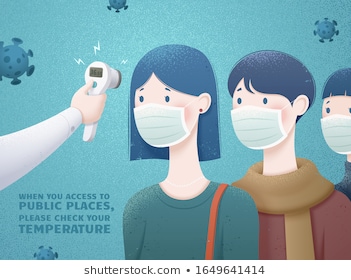 “Gowns can be disposable or reusable. All reusable gowns should be laundered after contact with an aerosolized procedure or visible soiling.”

“Disposable PPE attire may still be disposed of in a normal fashion. Previously labeled biohazard items should continue to be disposed of accordingly.”
Other Considerations Not Specifically 
Discussed by Missouri Guidance, CDC, or OSHA

Minimally Invasive Dentistry (Dr. Jeanette MacLean)
HEPA filters: Yes or No? 
https://thewirecutter.com/blog/can-hepa-air-purifiers-capture-coronavirus/  

Karen Dent, MPCA Oral Health Network of Missouri:
kdent@mo-pca.org